Ökokör
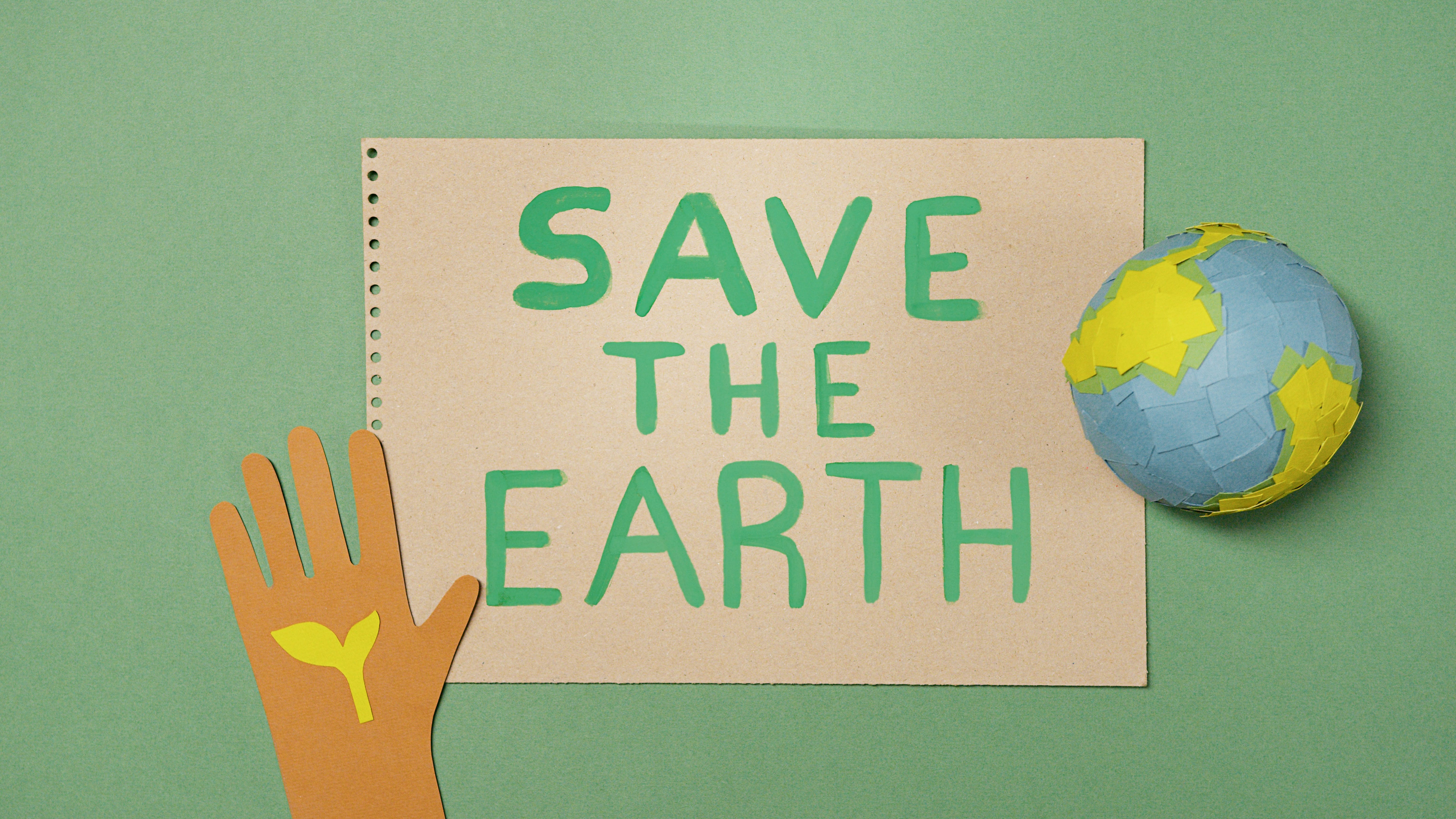 Az Ökokörön hasznos tippeket osztunk meg egymással, amik hozzásegítenek a környezettudatosabb életmódhoz. 

A következő alkalommal, 

január 8-án is találkozzunk online 20:30-kor!
Ez alkalommal a környezettudatos tisztításról, takarításról beszélgetünk.


A beszélgetésbe ezen a linken tudtok becsatlakozni:
https://meet.google.com/zwc-graw-otb

További alkalmak időpontjai:
január 29.,
február 19., 
március 11., 
április 22., 
május 13., 
május 27.

Várunk Szeretettel!
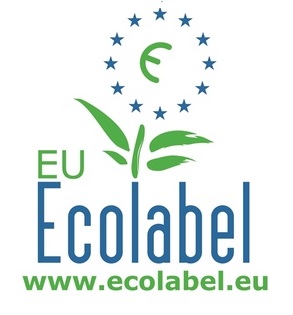 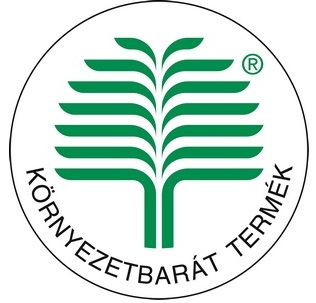 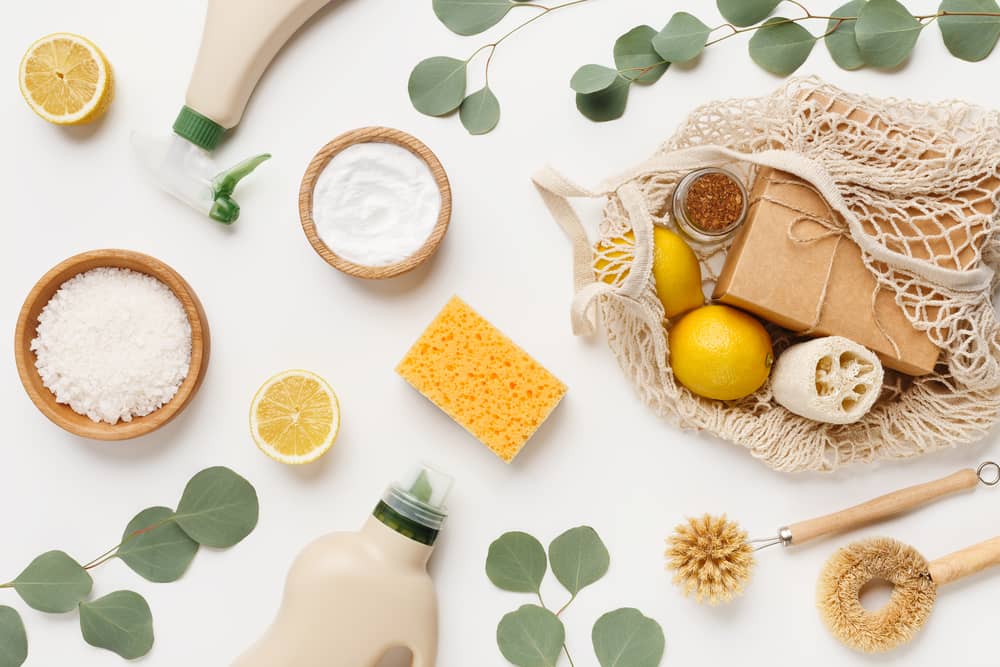